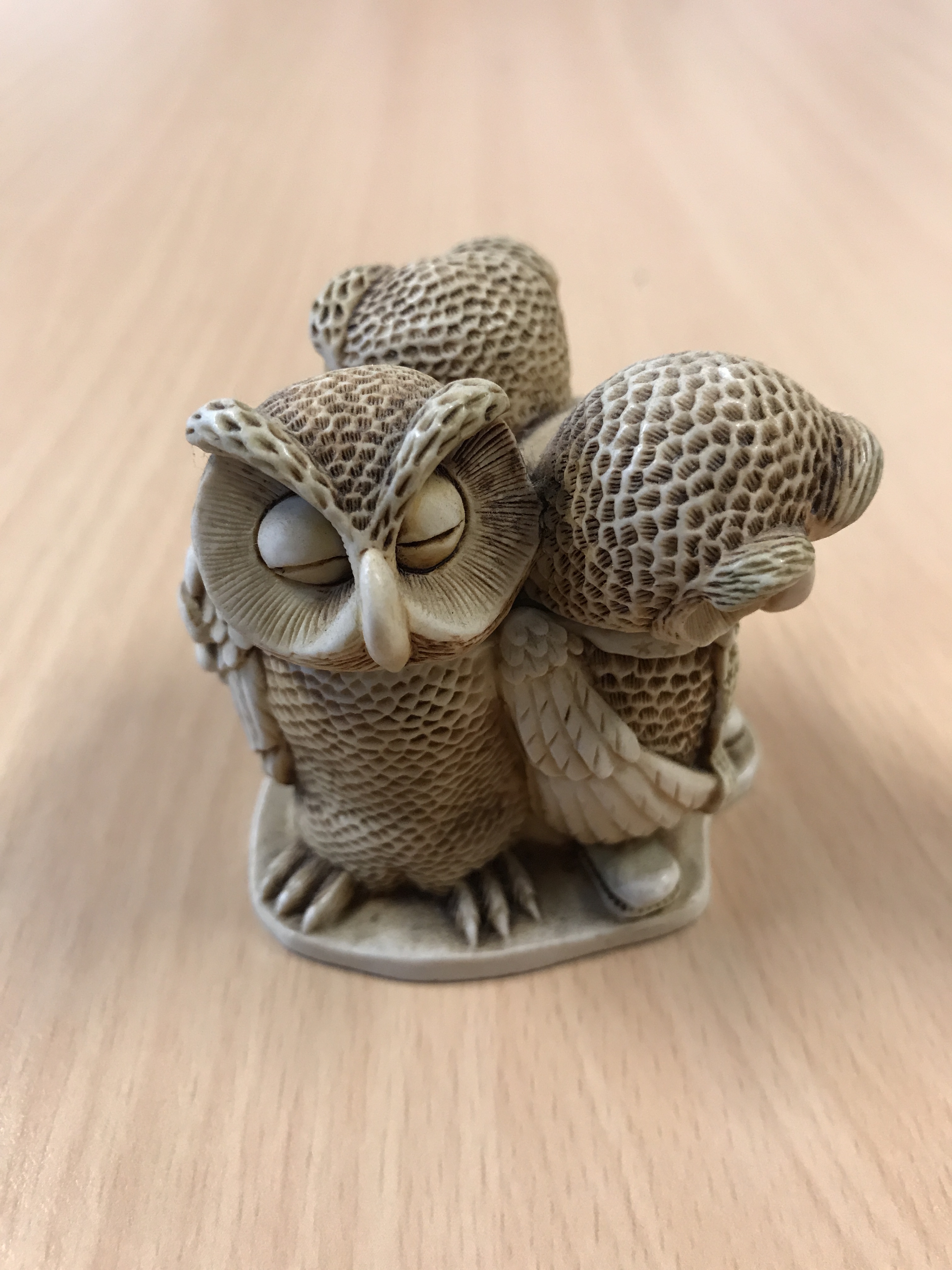 English Language Focus Summer SchoolMasaryk    July 2018
Writing  Skills:

An interactive Writers’ Workshop
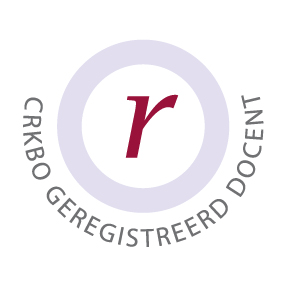 1
Grollman Global English  (KvK 64484319)     mlgrollman59@gmail.com
7/19/18
Preliminary Activity
Writing Skills
Please write down 3 sentences about yourself!
2
Grollman Global English  (KvK 64484319)     mlgrollman59@gmail.com
7/19/18
In This workshop
Writing Skills
What is Academic Writing in English? 
Some useful resources
Formal speaking skills v Formal writing skills
Accuracy or communication?
Sentence construction: a critical aspect
Putting your own skills into practice
Conclusions
3
Grollman Global English  (KvK 64484319)     mlgrollman59@gmail.com
7/19/18
What is Academic writing in English (1)
Writing Skills
What do you want from your students when they are writing texts in Czech?                 Brief discussion in pairs / 3s. Write 5 requirements

 and in English?
4
Grollman Global English  (KvK 64484319)     mlgrollman59@gmail.com
7/19/18
Activity 1
Writing Skills
The Minister’s 
Press Conference
5
Grollman Global English  (KvK 64484319)     mlgrollman59@gmail.com
7/19/18
Activity 2
Writing Skills
A time for sharing!
6
Grollman Global English  (KvK 64484319)     mlgrollman59@gmail.com
7/19/18
A brief look at sentence construction
7
Grollman Global English  (KvK 64484319)     mlgrollman59@gmail.com
7/19/18
There are three basic types of sentences:
1.  Simple sentences = one independent clause: 

“The economic crisis ended in civil war after a few years.”

2. Compound sentences = two or more independent clauses:

 “The population revolted against the government, and the economic crisis ended in civil war.”
| 8
There are three basic types of sentences:
3. Complex sentences = one independent clause combined with one or more dependent clauses:

 “The economic crisis ended in civil war when the population had finally revolted against the government.” 

Sometimes the pronoun is left out: 

“The economic crisis caused a lot of unrest, resulting in civil war.”
| 9
You can vary sentence openings and endings of longer sentences by …
Starting with the independent clause:

“We added a paragraph to our mission statement because we wanted employees to become more aware of ethical issues.”

Starting with a dependent clause:

“As we wanted employees to become more aware of ethical issues, we added a paragraph to our mission statement.”
| 10
You can do a similar things with phrases.
| 11
Being concise (1)
How do these two sentences differ?

“The majority of studies which were conducted before this research project did not find negative aspects related to the use of indirect outsourcing.”

“Most previous studies did not find disadvantages of indirect outsourcing.”
| 12
Being concise (2)
Descriptive (or verbose) constructions can usually be made more effective when you turn clauses into phrases. 

For example, 
“studies which were conducted before this research project” 
can be replaced by 
“previous studies”.
| 13
Another way to make a text more concise is to reconstruct phrases.
| 14
Sometimes a clause or a phrase can be replaced by a pronoun.
| 15
Activity 3
Writing Skills
The Minister’s Speech Feedback

Look at your article. Make any changes (accuracy, sentences, range) you think are necessary
Peer review
Feedback
16
Grollman Global English  (KvK 64484319)     mlgrollman59@gmail.com
7/19/18
Activity 6
Writing Skills
Your sentences: revisited!!
17
Grollman Global English  (KvK 64484319)     mlgrollman59@gmail.com
7/19/18
Some useful resources
Writing Skills
Academic Word List  (AWL)
http://www.victoria.ac.nz/lals/resources/academicwordlist/ 
Academic Phrasebank
http://www.phrasebank.manchester.ac.uk/ 
Purdue Online Writing Lab
https://owl.english.purdue.edu/owl/


Transition words and phrases
18
Grollman Global English  (KvK 64484319)     mlgrollman59@gmail.com
7/19/18
What is Academic writing in English (2)
Writing Skills
Principle aspects of English language use

formal language
a wide and appropriate academic vocabulary
correctly structured text (sentence & paragraph level)
use of correct punctuation
avoidance of wordiness (circulocution / clarity)
correct grammar forms
linking ideas (coherence / topic sentences & thesis statement)

Our focus in these workshops is the use of  appropriate vocabulary (range)
19
Grollman Global English  (KvK 64484319)     mlgrollman59@gmail.com
7/19/18
Formal Speaking v Formal Writing
Writing Skills
Spoken text
    Nowadays companies are finding that they have to change the way they do things and they’re finding that human resources planning is really helpful when they have to do this. One reason why it’s helpful is because it can help the companies work out what the issues are and then, when you’ve done that, it can help you make up your mind what you’re going to do about it. Basically, human resource planning is what you do when you’re going through ….


Written text
   As companies experience the need for change, they often apply human resource planning to define the relevant issues and develop responses to them. Broadly defined, human resource planning is the process of analysing an organisation’s human resources needs under changing conditions and developing the activities necessary to satisfy those needs.
20
Grollman Global English  (KvK 64484319)     mlgrollman59@gmail.com
7/19/18
Accuracy or Communication
Writing Skills
Both!
Who is the audience?
Professor
Seminar group
Journal readers
Family and friends
Wider public
Don’t underestimate punctuation and grammar to enhance meaning.
EATS SHOOTS AND LEAVES
21
Grollman Global English  (KvK 64484319)     mlgrollman59@gmail.com
7/19/18
Evaluation
Writing Skills
What can you take from these sessions?
22
Grollman Global English  (KvK 64484319)     mlgrollman59@gmail.com
7/19/18